Джон Ро́берт Фа́улз
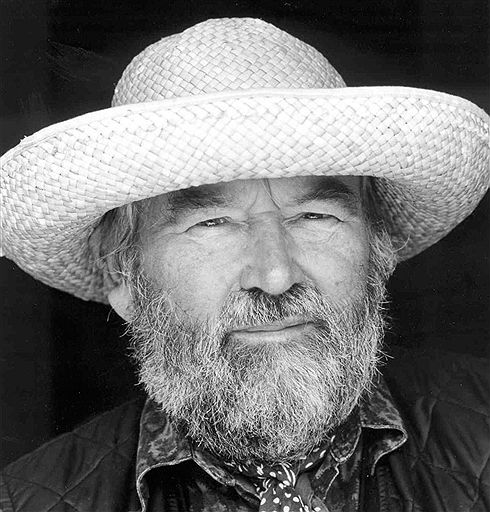 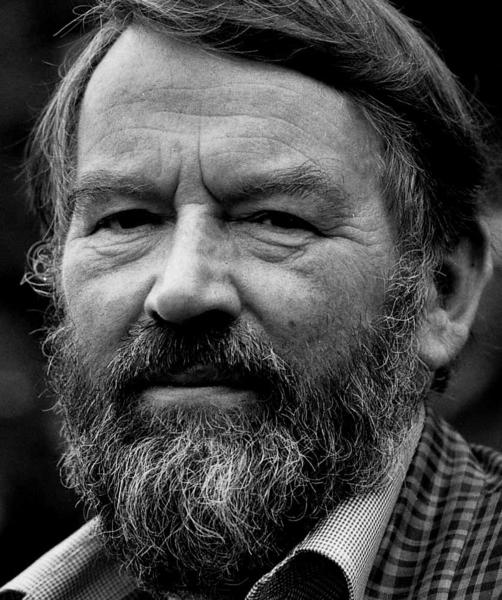 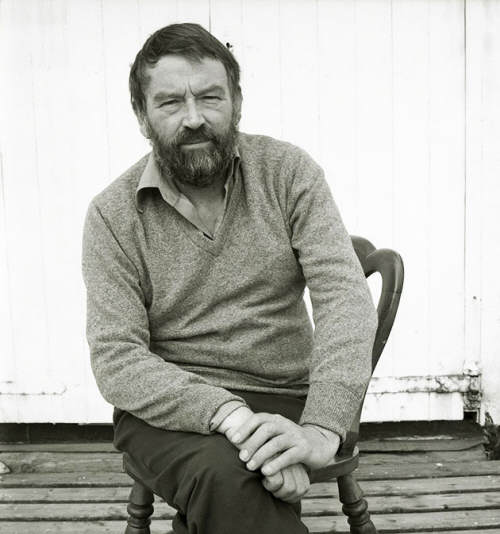 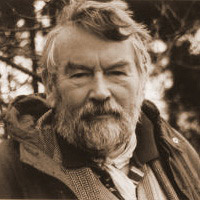 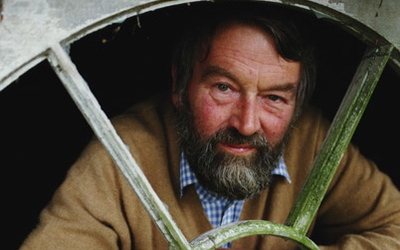 Життя - справна машина, думати інакше - єресь, однак хрест свій доводиться нести, і нікуди від цього не втечеш. 
"Коханка французького лейтенанта"
Відомий британський письменник народився 31 березня 1926 року в невеличкому містечку Лі-он-Сі, що в гравстві Ессекс. Джон навчався в Бедфордській школі але в 1945 році незадовго до закінчення Другої світової війни Фаулз покидає навчання заради воєнної кар'єри. Майбутній письменник вступає до Оксфордського університету спеціалізуючись у німецькій і французькій мовах і філології.
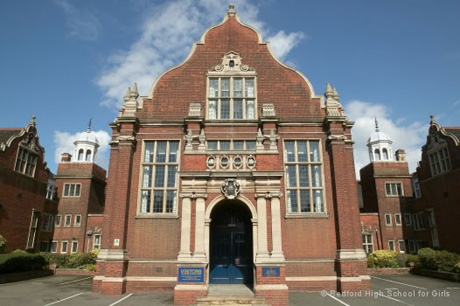 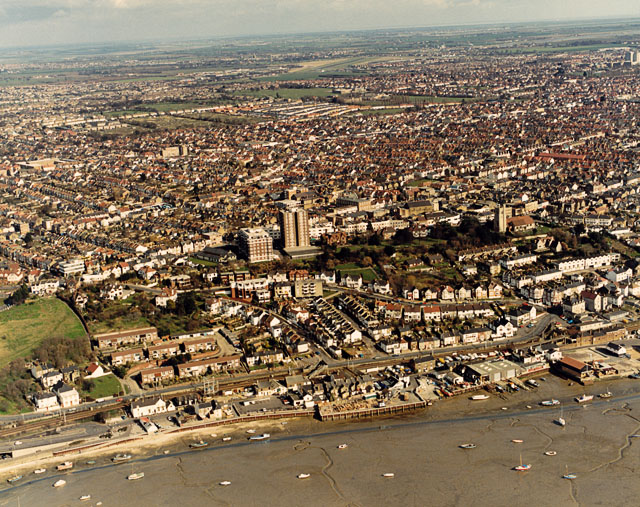 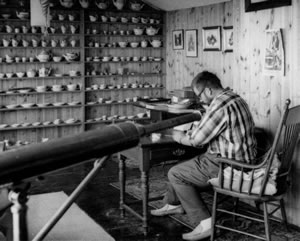 У 1963 році був надрукований його дебютний роман «Колекціонер». Він приніс письменнику славу та визнання.
В 1966 році друкується його другий успішний роман — «Маг» («Волхв»)
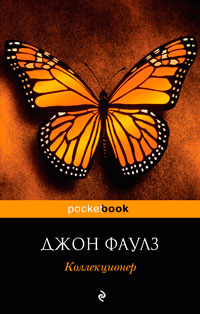 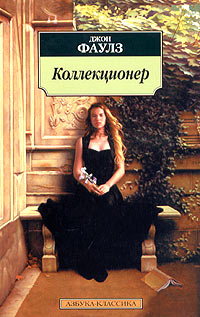 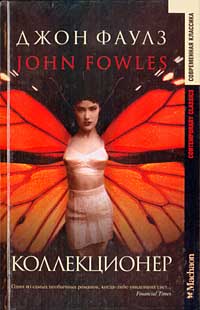 В 1968 році Джон поселяється на півдні Англії в містечку Лайм-Реджіс.
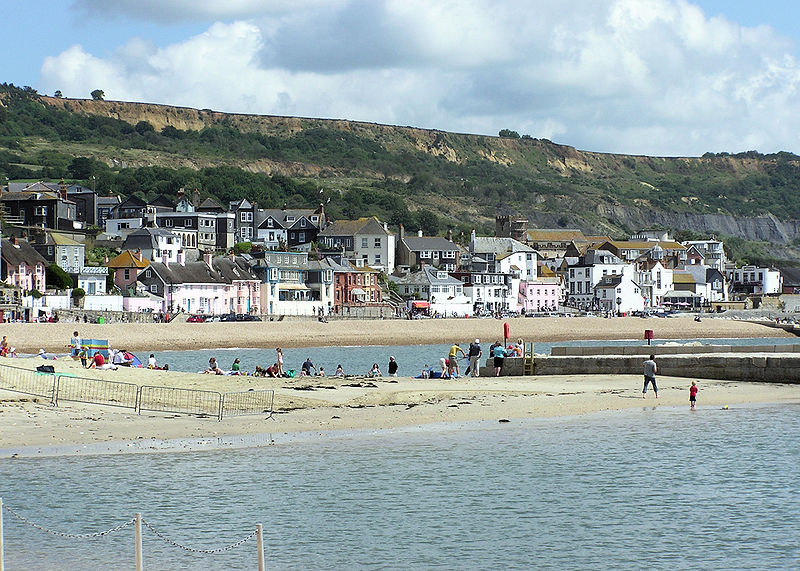 В 1977 році світ побачив ще один його роман «Деніел Мартін»
Письменник був двічі одружений, перша дружина Елізабет померла в 1990 році.
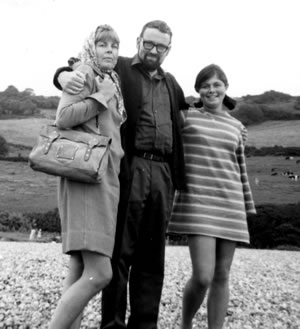 У 1988 р. Фаулз переніс інсульт, а через два роки став удівцем. В останній час письменник важко хворів. Помер 5 листопада 2005 р. у віці 79 років.
«Колекціонер» —1963 — перший надрукований роман Фаулза. Відразу приніс письменнику славу і став «візитною карткою» його творчості загалом. Роман був вдало екранізований режисером Вільямом Вайлером через два роки. Це історія про молодого колекціонера Фредеріка Крегга, який ловить метеликів. Та отримавши таку можливість він ловить «метелика» своєї мрії — молоду гарну дівчину Міранду, за якою він давно спостерігає. Міранда в його підвалі стає «екземпляром» цієї колекції.
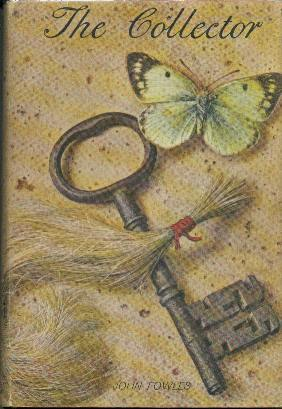 «Маг» —1965 роман був написаний раніше «Колекціонера», але виданий пізніше. Головний герой, місце дії, час та деякі деталі є автобіографічними і взятими з життя самого письменника. Роман був екранізований в 1968 році.
«Жінка французького лейтенанта» —1969, мабуть, найвідоміший твір письменника; значну роль у його популярності зіграв однойменний фільм, за мотивами цього роману, британського режисера чеського походження Карела Рейша. Його жанр можна назвати швидше «пародією» на любовно-історичний роман, аніж власне любовно-історичним романом. Це така письменницька гра з темами і жанрами — що часто зустрічається в творчості Фаулза — наприклад повість «Енігма» написана у вигляді детективу, але не має характерної кінцівки і в ній прослідковується глибокий психологізм зображення персонажів. Роман «Жінка французького лейтенанта» переповнений авторськими відступами і роздумами з точки зору людини XX століття. Роман має три кінцівки за схемою психоаналітика Жака Лакана: уявне — символічне — реальне. Дія відбувається в середині XIX ст. Роман розповідає про забезпеченого і освіченого молодого чоловіка, який цікавиться палеонтологією, про те, як він розривається між справжнім коханням до жінки, яку всі вважають пропащою і обов'язком джентльмена.
Роман був перекладений на 30 мов світу і був виданий багатомільйонним тиражем. Він приніс своєму автору світове визнання.
«Личинка» — («Черв'як» в російському перекладі) 1985- англійське слово «Maggot» має багато значень і передати його одним українським словом доволі важко. Але за твердженням самого автора мався на увазі в першу чергу «процес визрівання», образно кажучи процес коли «личинка» вилуплюється з «лялечки» щоб стати «метеликом». А також це слово має таке значення: «примха», «дивацтво». Саме це хотів сказати автор назвою роману. Дія відбувається в Англії у XVIII ст. В романі розповідається про надзвичайні і загадкові події, що передували народженню матері-засновниці релігійної секти «шейкерів» — Анни Лі, прихильниці практики безшлюбності.
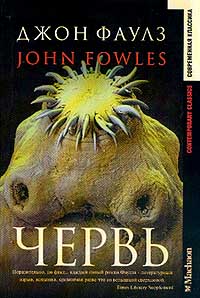 Висловлюваня Джона Роберта Фаулза
Я не вважаю себе атеїстом, однак моє уявлення про «Бога» і про неминучу відсутність у нас «хазяїна» зобов'язує мене поводити себе так, ніби я — атеїст.
Життя — ціна, яку ми платимо за смерть, а не навпаки.
Гуманіст дотримується золотої середини, здорового глузду, середини дороги і намагається зрозуміти і ту й іншу сторони; він викликає повагу, але не вражає уяву.
Екзистенціалізм — це бунт індивіда проти усіх систем мислення, психологічних теорій, а також соціально-політичного гніту, що намагаються позбавити його індивідуальності.
Секс — це взаємообмін насолодами, потребами; кохання — це дар без віддару.
Справді найперша функція мистецтва — не виправляти помилки і недоліки суспільства, недосолювати прісні страви, але, в союзі з наукою, займати центральне місце в людському існуванні.